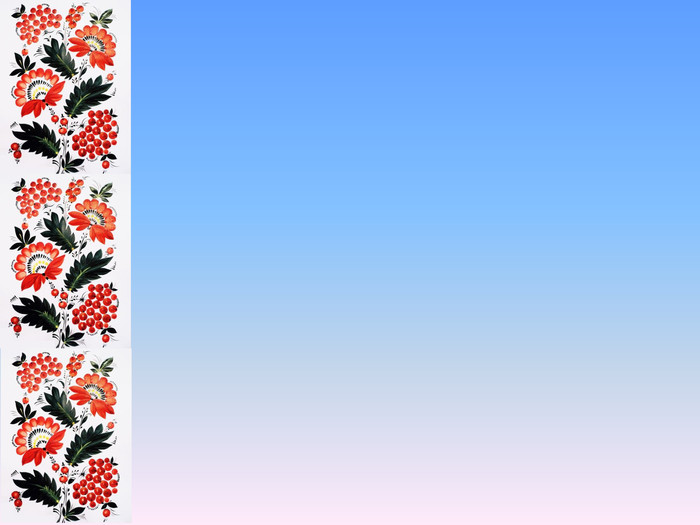 МОВА ОСВІТНЬОГО ПРОЦЕСУ
Мовою освітнього процесу в КЗДО №276 ДМР відповідно до Закону України «Про освіту», Закону України «Про державну мову України», Закону України «Про забезпечення функціонування української мови як державної», Конституції України та Статуту КЗДО №276 ДМР  є  
УКРАЇНСЬКА МОВА.